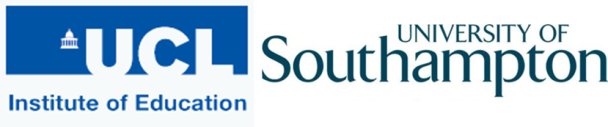 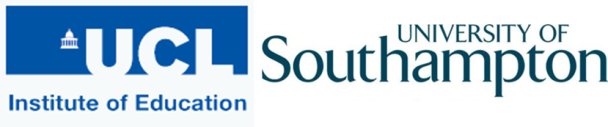 Teaching science using socio-scientific inquiry-based learning: UK pre-service teachers’ perspectives
Andri Christodoulou, Ruth Amos, Marcus Grace 
& Ralph Levinson
1
PARRISE: Promoting Attainment of Responsible Research and Innovation in Science Education 

     SSIs, IBSE, CE                  

	Responsible Research & Innovation (RRI)
2
What do we know about how pre-service teachers use SSIs, and IBL in their teaching?
PSTs’ reasoning and argumentation varies when learning about SSIs (Topcu et al., 2010) 
disconnect between the relatively mature conceptualizations of effective SSI instruction and classroom practice on the topic of genetically modified crops (Gardner & Jones, 2011)
PSTs’ personal beliefs about teaching and about science can affect their engagement with inquiry-based learning practices (Crawford, 2007) 
Beginning teachers change beliefs about teaching & learning more than teaching practices when taking part in CPD about inquiry-based learning (Luft, 2001)
3
Professional Development in Science Education (van Driel et al., 2012)
focus of PD intervention should be clear for the teachers; 
teachers should engage in active and inquiry-based learning being active participants in the process 
collaborative learning elements should be included, with teachers learning with and from each other; 
duration and sustainability where teachers are being supported over a period of time to ensure the effectiveness of the intervention; 
coherence with curriculum reforms and policies needs to be clear for the teachers, and finally, 
school organisational conditions need to be accounted and dealt with
Teacher as learner of SSIBL
Teacher as designer of SSIBL
Teacher as user of SSIBL
Teacher as researcher of SSIBL
Teacher as reflective practitioner on SSIBL
Teacher as learner, designer, user of SSIBL
5
Research Question

What are UK pre-service teachers’ perspectives on SSIBL and on its enactment as they learn to teach science?
6
[Speaker Notes: Focused on case studies of students that chose Biology as the context of their SSIBL investigations
And have analysed lesson plans and resources on biology concepts.

Perspectives analysed both in terms of beliefs but also in terms of how they designed and implemented SSIBL lessons]
Methods
Across 3 academic years
404 PSTs across two institutions
Biology, chemistry and physics specialists that teach all subjects
7
A) Analysis of teacher resources
How were topics contextualised into authentic scientific questions and inquires, 

How SSIBL was enacted using strategies such as mapping controversies of SSIs, deliberation and discussion, scaffolding inquiry and considering the nature of science

 How ‘taking action’ was represented in teachers’ and students’ work  as this emerges from students’ inquiry.
8
PST18 Cycling to school; Health, Muscular systems
Stimulus question:
Why do only 3 out of 1300 students cycle to school?






Guided inquiry (2 lessons)
Groups of students designed a questionnaire to explore possible solutions for increasing cyclists
Explore road outside school for dangerous areas; link to other cities/countries
Analyse findings, draw conclusions 
Action taken: Present findings about solutions to classmates – write a report and give to school’s student council for them to feed to teachers and local council
9
PSTs’ enactment of SSIBL – lesson materials
SSIBL materials more frequently designed for younger age groups (Year 8; 12-13 year olds)
Majority focus on Biology topics (~50%)
10
[Speaker Notes: So how do we help teachers develop their PCK of using strategies like debates, mapping controversies, and taking action?

What are some important points to raise from this summary about PSTs perspectives on SSIBL?
Helps them develop creative and engaging lessons for their pupils
They are restricted by the perception that it works better with younger students, and in Biology topics (because of the personal relevance link)
Their understanding of the dimensions of the SSIBL framework is developing but takes different forms in the classroom]
PSTs’ enactment of SSIBL – lesson materials
Tension between designing and implementing student-centred learning environments 
Authentic questions placed students in the centre of the learning process (e.g. how can our school can do better looking after the environment? How can the school reduce the amount of waste plastic bottles? Why do only 3 out of 1300 students cycle to our school?)
Guided inquiry approach preferred (Vs. structured or open; teachers give students the question to investigate)
Role-play, debate and group work activities included – where debates are used PSTs note that this is a new experience for them as they have not had the opportunity to use it before in their teaching 
Operationalising RRI through ‘Taking action’ varied in form and level of ownership assigned to students
11
[Speaker Notes: So how do we help teachers develop their PCK of using strategies like debates, mapping controversies, and taking action?

What are some important points to raise from this summary about PSTs perspectives on SSIBL?
Helps them develop creative and engaging lessons for their pupils
They are restricted by the perception that it works better with younger students, and in Biology topics (because of the personal relevance link)
Their understanding of the dimensions of the SSIBL framework is developing but takes different forms in the classroom]
3 levels of ‘taking action’ represented in PSTs’ planning and implementation of SSIBL
Level 1: Raising awareness about an issue (e.g. ‘make a poster to detail your findings’)

Level 2: Intention to Act on the issue (e.g. debate about what should be done about a new wind farm constructed; making a decision on a given scenario – what would you do as doctor/patient/family member)

Level 3: Taking Action (e.g. making a presentation to older students to convince them to not drink sugary drinks; creating a survey to investigate a topic - e.g. smoking; Write down pledge and name of someone to be accountable for that)
12
[Speaker Notes: citizenship science education should take the variety of students’ actions into consideration, and give students the possibility to take individual and participatory action (Vesterinen et al., 2016)]
B) PSTs’ perceptions of SSIBL
13
PSTs’ views on the value of SSIBL
Beliefs about teaching & learning

They [students] don't get any time to link it [science content] to the real world so maybe if you took the time to put the creative effort  on it and made it all more real for them then they would actually enjoy science more and then maybe they would get a better grade because they retain more of it 


(PST8, focus group Nov15)
14
PSTs’ views on the value of SSIBL
Beliefs about teaching & learning

So I thought it was quite interesting and I think kids are more engaged with it, they don't think oh science is boring, I need to do an experiment and write it up and then it's done' but why is that science important to you? So I think that's why I chose it [SSIBL] because I think it can make science lessons a lot more engaging and then hopefully have kids and a generation a little bit more, engaged with the science and more willing to see how it links to them 

(PST9, interview Mar16/SOTON).
15
PSTs’ views on the value of SSIBL
Prior experiences as learners of science
it’s [SSIBL] the only way to go forward really, I'm really quite passionate about science but I found it really boring at school’ (PST/SOTON, focus group Nov15)

We did a lot of the traditional experiments that you would do.  We did, a lot of people would write things on the board, we would copy it into our books.  We’d do practice calculations.  There wasn’t a lot of explicit, “Investigate this and find out”. […] It was a fairly traditional style of learning (PST22, interview May17)
16
PSTs’ views on the value of SSIBL
Experiences as teachers of science

‘students were very engaged and excited about the results they were getting (student-created survey about why teenagers smoke). They could see how they were going to use scientific information in their lives in something that really interested them’ (PST/UCL, lesson evaluation, Apri14)
17
PSTs’ views on the value of SSIBL
Experiences as teachers of science

It [SSIBL lesson] was quite interesting because they were quite low-ability classes. Even the high ability, I would say, is quite a low-ability class.  And they love the lessons.  I saw them the following week, and they all said, ‘Oh sir, can we do that again?’ […] I think as it got them all engaged, they all had to be thinking, they couldn’t switch off because I randomly chose people to get involved in the answering of the questions (PST24, interview Apr17)
18
PSTs’ views on the value of SSIBL
Pupil characteristics

The discussion was almost completely student-led, and the students’ carried this out in a mature manner. This was unpredicted by the low ability class who often were immature and would not accept differing opinions in lessons prior to this (PST24, writing task, May17)

[I] would have to have time to train children into how you wanted them to carry out a particular task’ (PST9,survey)

[it’s a challenge] ensuring that all students are engaged at all levels’ (PST20,survey)
19
Pupil engagement and interest a strong focus in the action-research projects undertaken
SSIBL in the classroom: does a student’s personal social experience effect engagement and progress?
How effective is SSIBL in improving engagement of challenging pupils?
Can a SSIBL approach to science teaching increase engagement and learning of the subject?
Does using inquiry-based learning in science increase both attainment and engagement?
Does the adoption of an IBL approach increase student engagement and interest, in my Year 9 top set class, compared to using a more traditional non-investigative based teaching approach?
20
Perceived challenges in developing SSIBL competencies
21
Challenges
I have witnessed for myself how the interest of the students increases. I also believe giving students the opportunity to explore the range of thinking and skills associated with science is more important than just teaching them facts to regurgitate. However, I have also experienced how hard it is to always incorporate this into your teaching, especially when battling with meeting the high demands of the curriculum (PST9S, written task 1, Jan16)
22
In school support
When I discussed inquiry-based learning with experienced teachers at my placement school, most admitted to not really being clear on what it entails. After discussing what it involves, most agreed that an inquiry-based lesson would engage their students. However, the consensus was that the time constraints under which they worked would make it difficult to plan and prepare for such lessons (Round 1 TPD/UCL).
23
Discussion
‘SSIBL in action’ made a positive difference to PSTs’ perceptions and attitudes towards SSIBL
Pupil engagement and interest in SSIBL lessons taught was noticeably different by PSTs
More chemistry and physics SSIBLs emerged in 2nd Year of project when encouraged, although Biology was still the most common context used

PSTs’ views on Engagement and Relevance guide PSTs’ motivation and sense of agency in using SSIBL
PSTs’ perspectives on good science teaching and learning were consistent with the SSIBL approach
24
Conclusions & Implications
PST need to have opportunities in early years of career to develop SSIBL pedagogy for sustainability 
Teacher education about SSIBL needs to be considered in combination to science teacher identities consistent with such an approach (Eick & Reed, 2002; Avraamidou, 2016)

Work more closely with PSTs on identifying critical moments in their training or experiences that help them form teaching practices consistent with the use of SSIBL in science education – Biology topics seemed to be a good starting point
25
[Speaker Notes: Avraamidou, L. (Ed.). (2016). Studying science teacher identity: Theoretical, methodological and empirical explorations. Springer.

Eick, C. J., & Reed, C. J. (2002). What makes an inquiry‐oriented science teacher? The influence of learning histories on student teacher role identity and practice. Science Education, 86(3), 401-416.

Vesterinen, V. M., Tolppanen, S., & Aksela, M. (2016). Toward citizenship science education: what students do to make the world a better place?. International Journal of Science Education, 38(1), 30-50.]
Thank you for listening!

A.Christodoulou@soton.ac.uk 

Ruth.Amos@ucl.ac.uk
26